Henri Matisse(1869-1954)
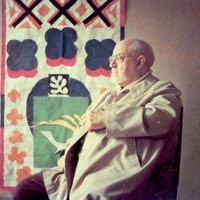 Henri Matisse rođen u Francuskoj 1869. 
Slikar koji je volio boje, njihove kontraste i igru boja.
Zbog bolesti u starijoj dobi nije mogao više slikati i odlučio je SLIKATI ŠKARAMA i stvarati kolorističke kolaže.

Kasnije je uživao trgati papir prstima i stvarati neobične kompozicije.

KOMPOZICIJA BOJA I OBLIKA
Stvaranje skupa boja i oblika koji čine jednu cjelinu.
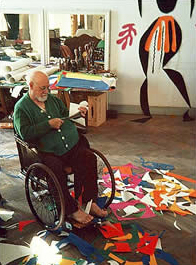 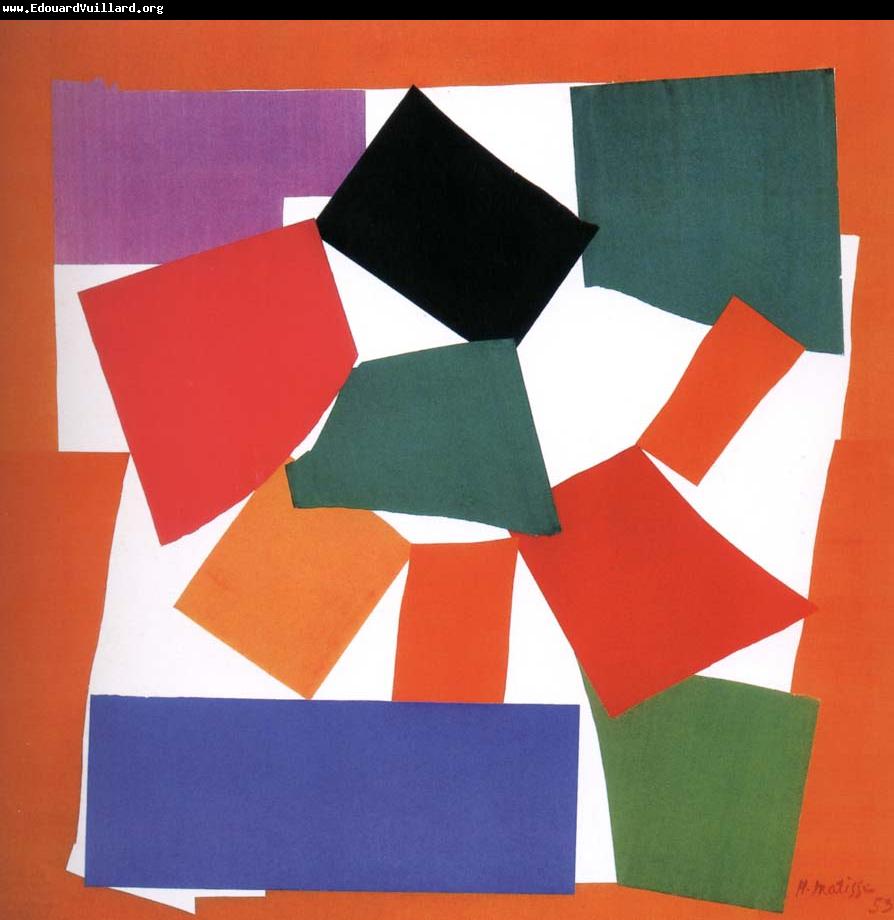 Ovaj kolaž je jako velikih dimenzija.
The Snail, 1953
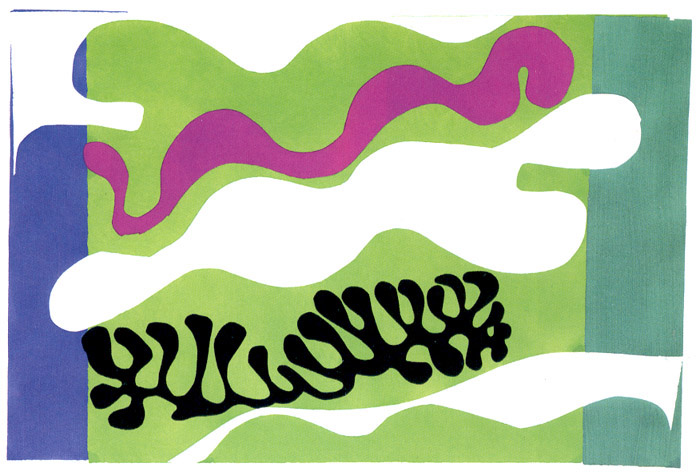 Lagoon, 1944
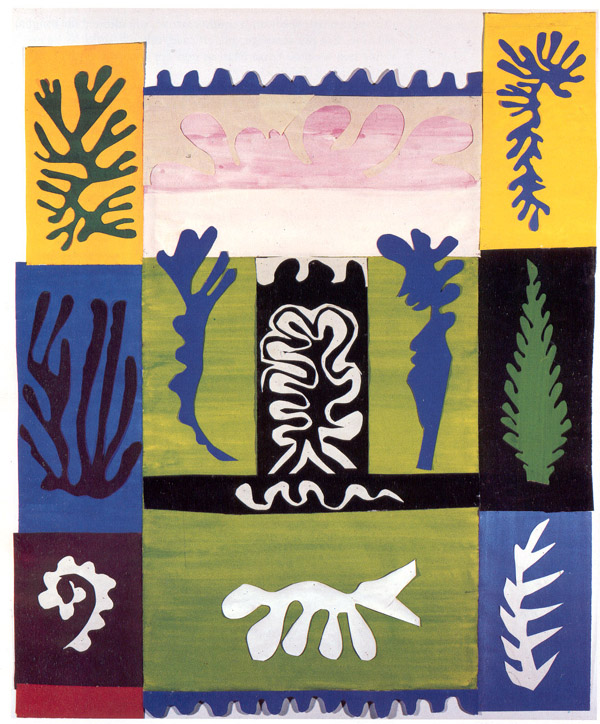 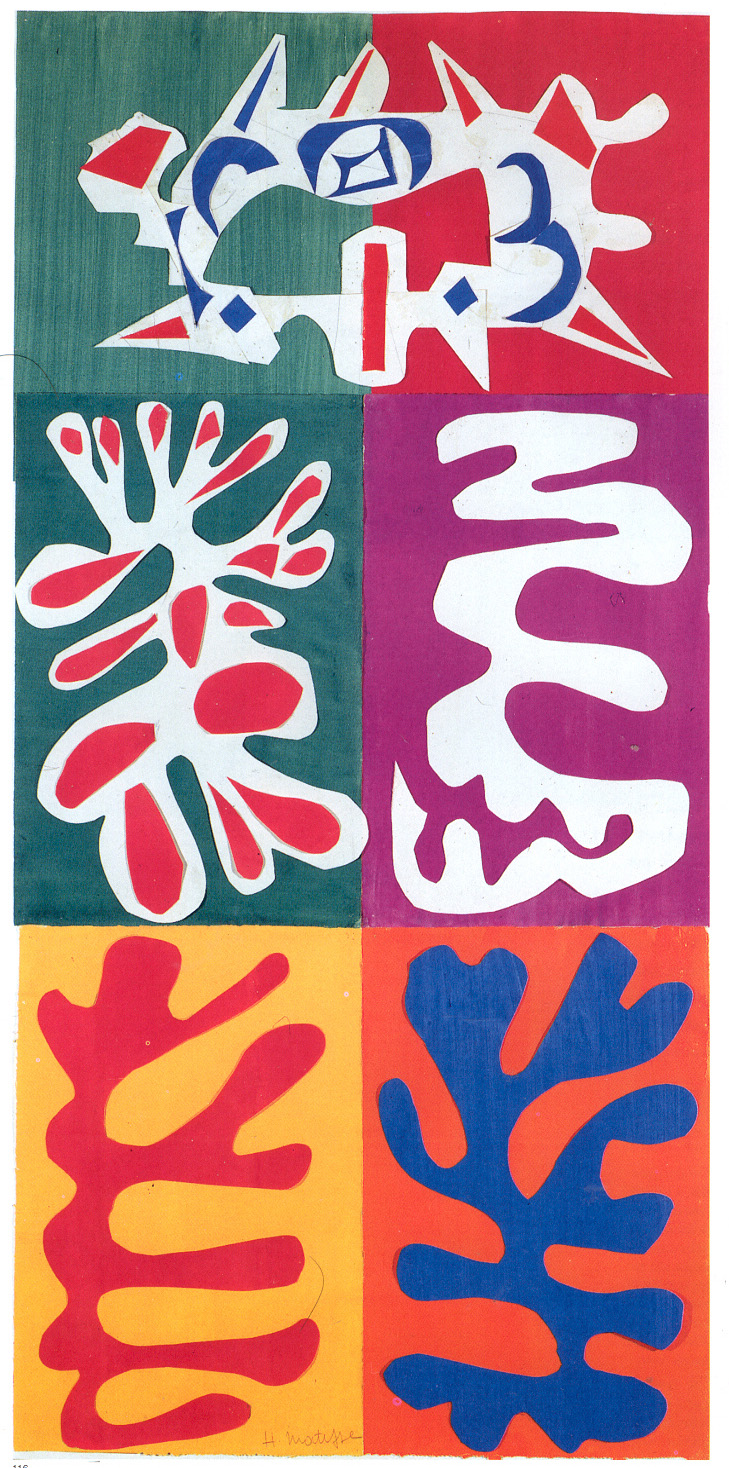 Anfitrite, 1947
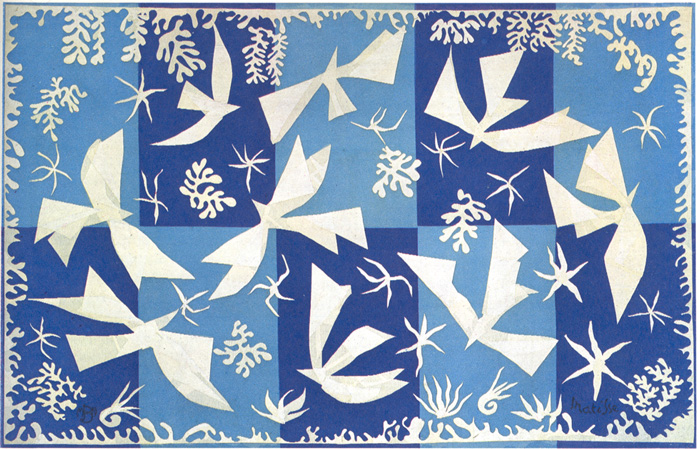 Polinesia, Nebo, 1947.
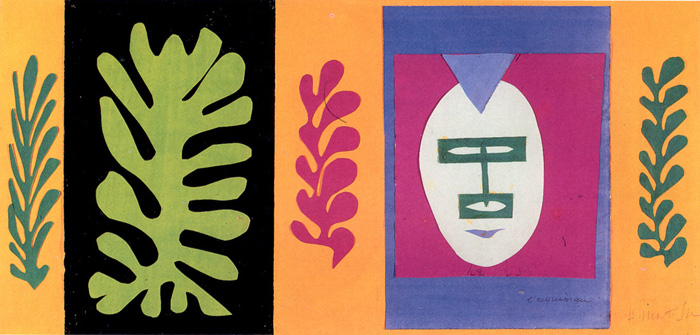 The Eschimo, 1947
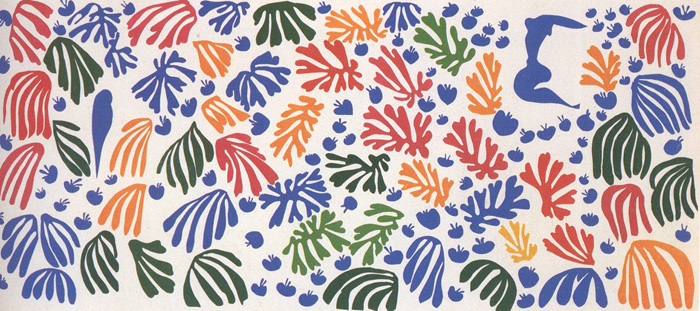 La Perruche et la sirenne, 1952
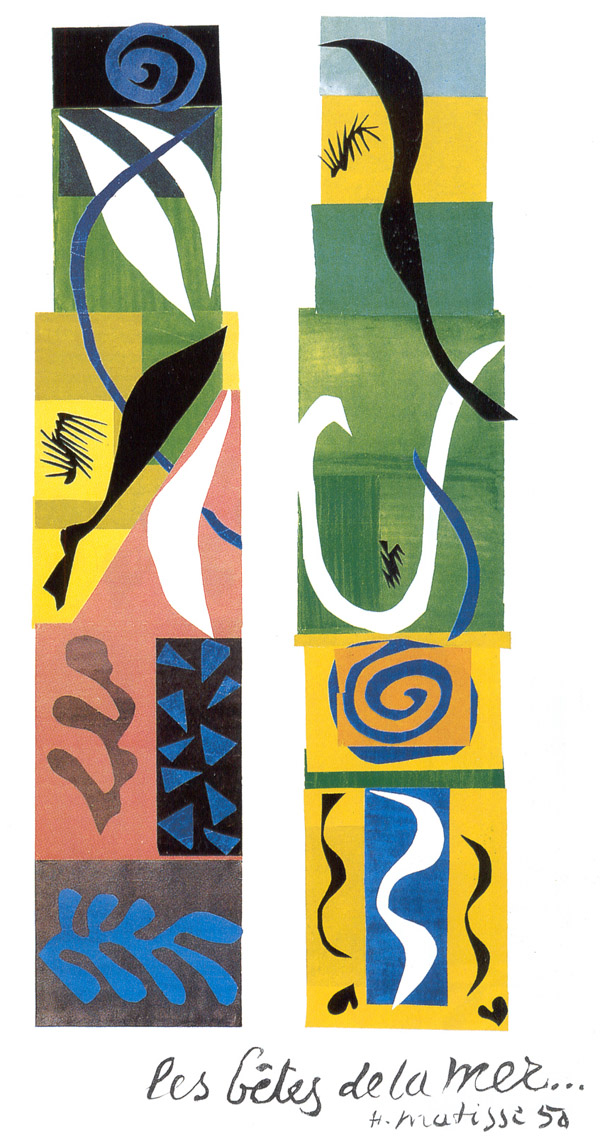 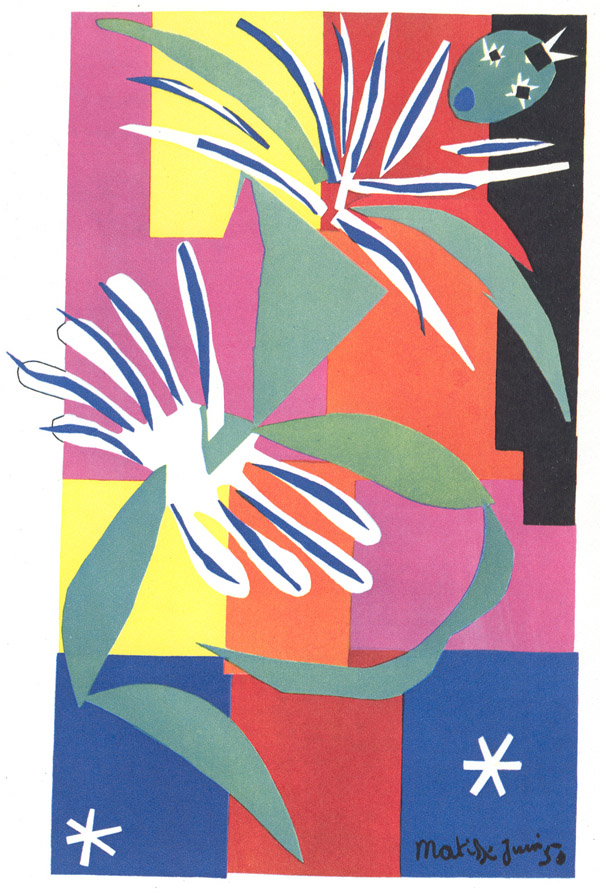 The Beasts of the Sea, 1950
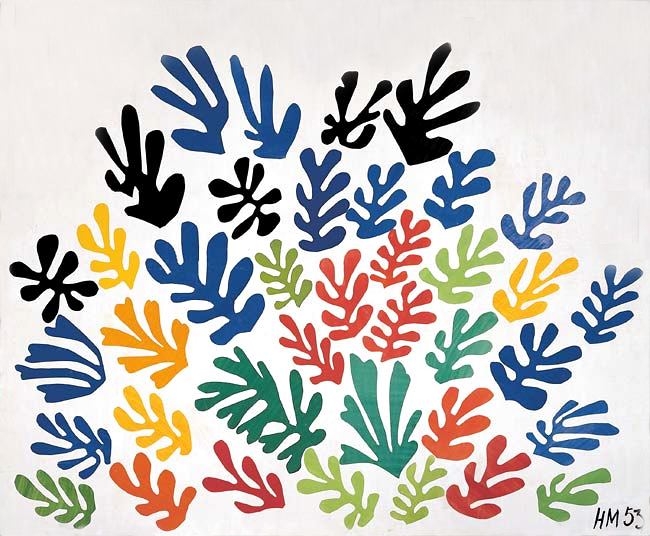 La Gerbe, 1953